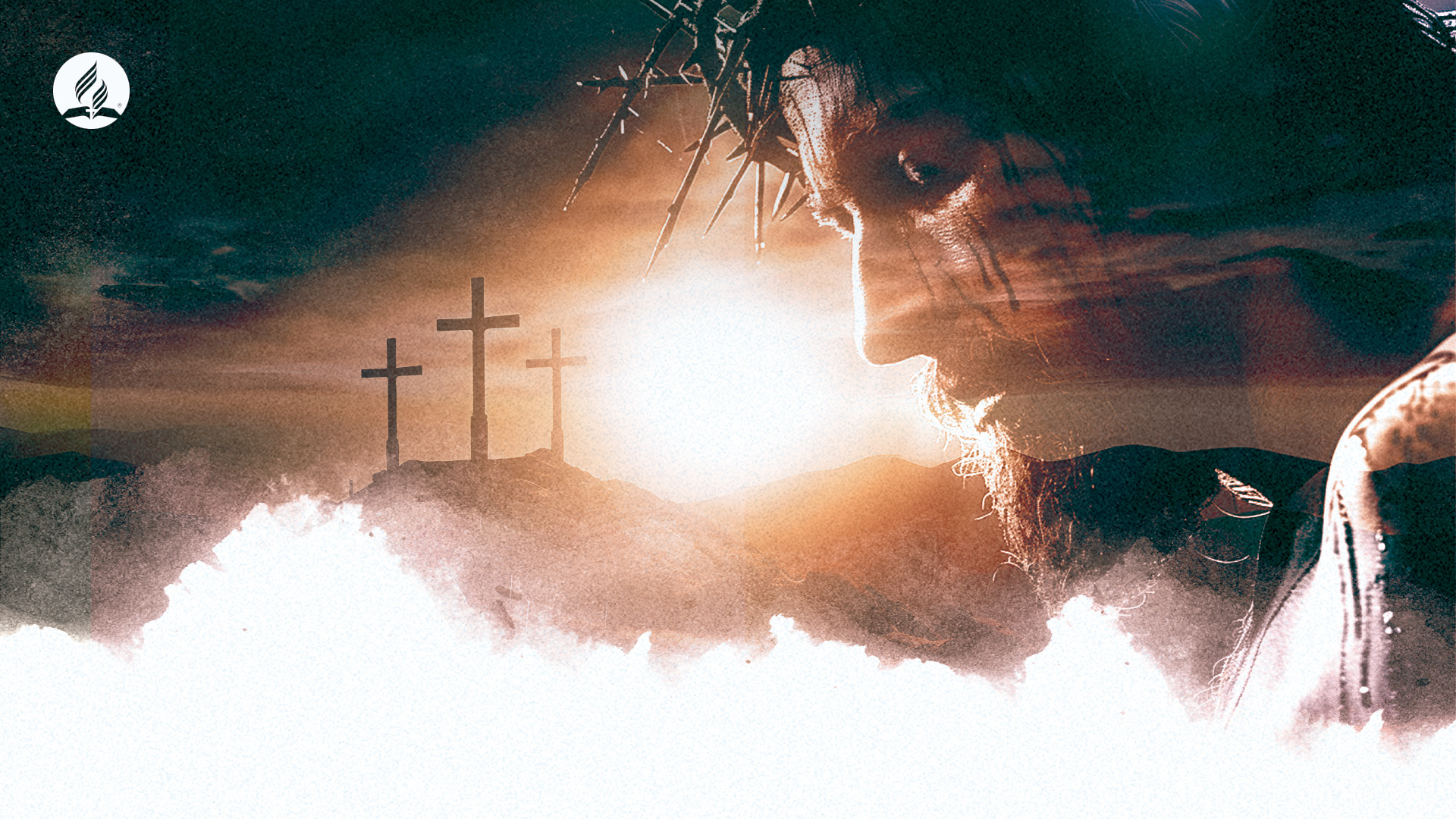 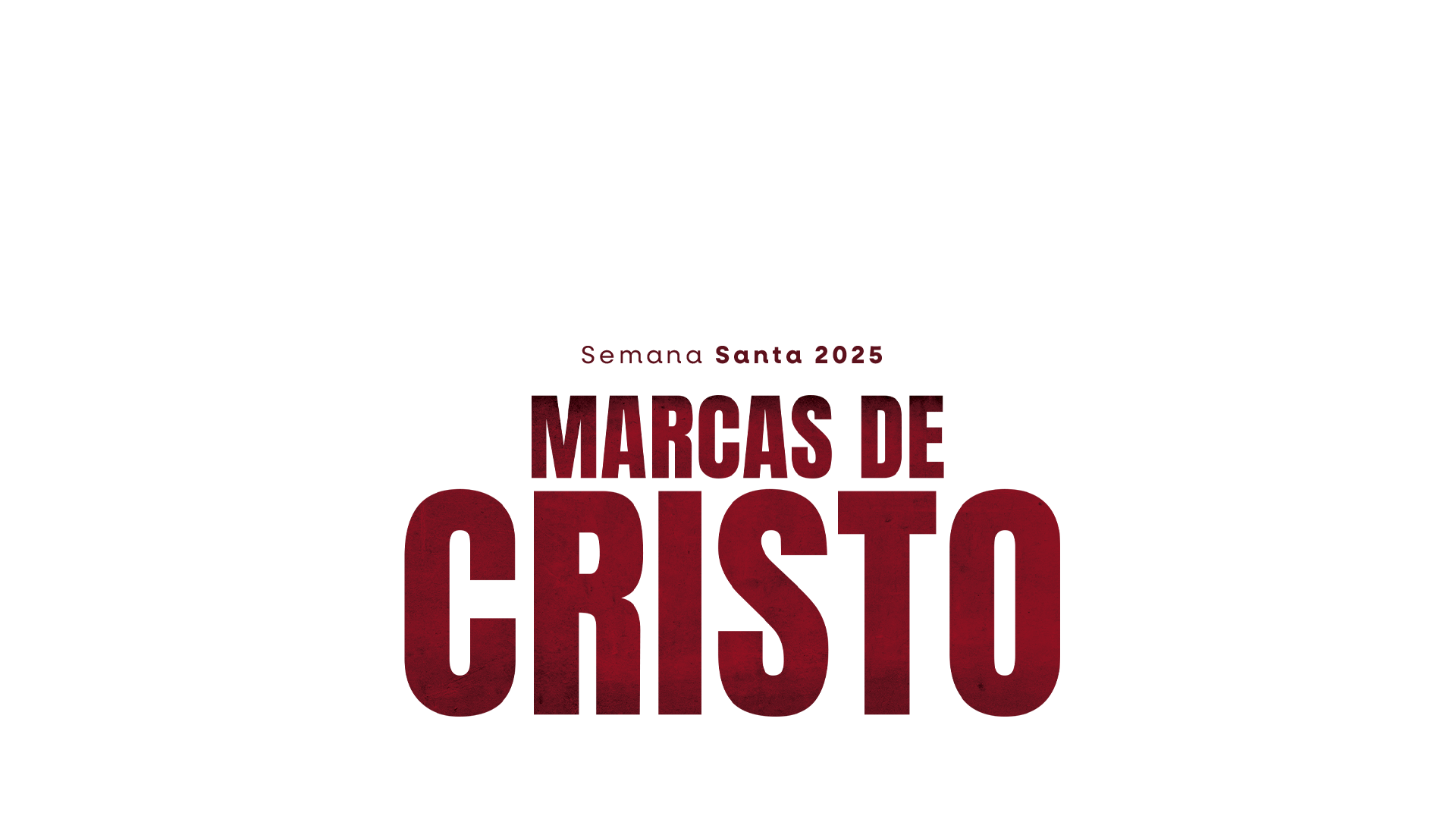 Os ensinamentos e as práticas de Jesus e do cristianismo são essenciais na educação.
[Speaker Notes: Os ensinamentos e as práticas de Jesus e do cristianismo são essenciais na educação

Pr. Eduardo Franco Silva
Reitor do SALT/UNACH]
Durante a Semana Santa, lembramos a
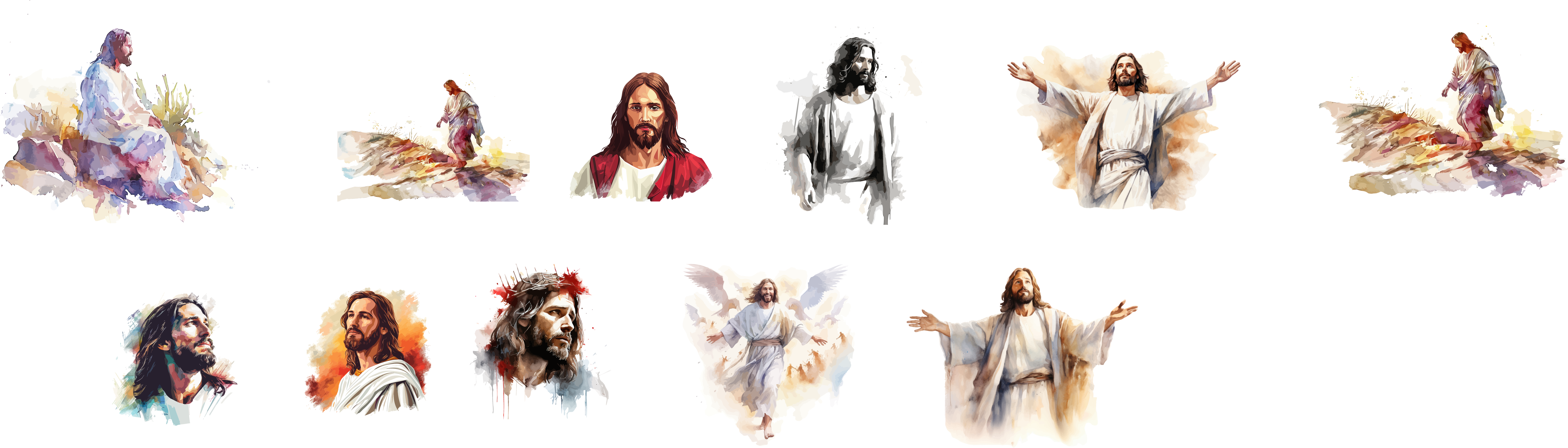 a VIDA
a MORTE
a RESSURREIÇÃO
[Speaker Notes: Durante a Semana Santa, lembramos a vida, a morte e a ressurreição de Jesus, que é o fundamento de nossa fé e a base para as crenças de milhões de pessoas ao redor do mundo. A vinda de Jesus mudou a história e a cultura de muitas nações com a mensagem de amor e salvação, e continua transformando a vida de milhões de pessoas até hoje, trazendo esperança e salvação para aqueles que O aceitam como Salvador.]
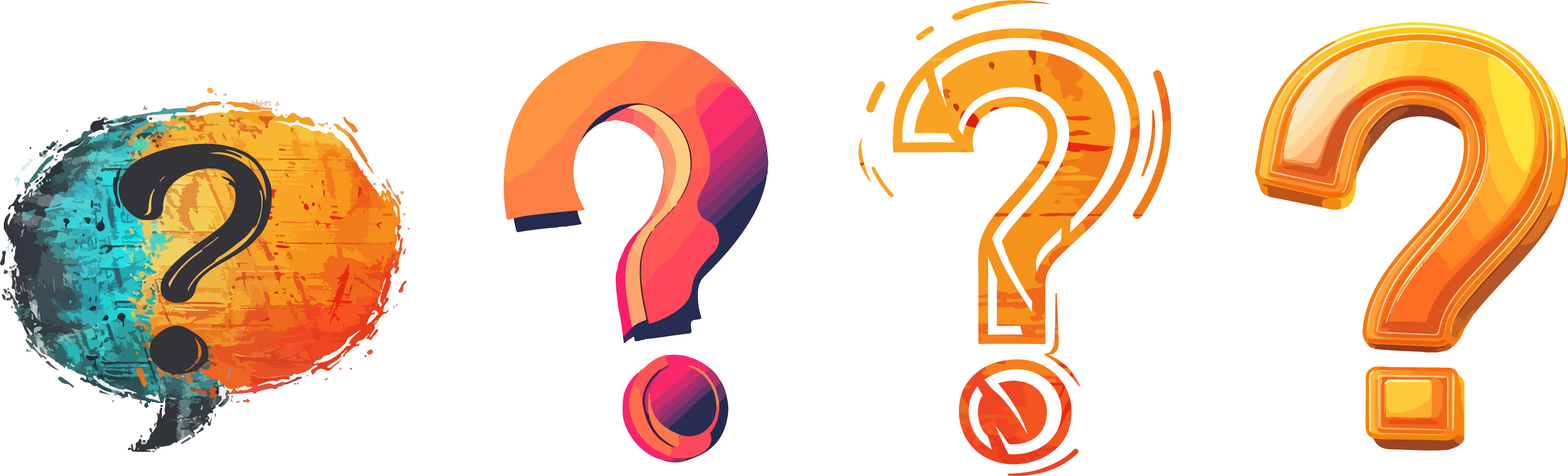 Hoje podemos nos perguntar quão essenciais são os ensinamentos de
Jesus para a educação
[Speaker Notes: Hoje podemos nos perguntar quão essenciais são os ensinamentos de Jesus para a educação?]
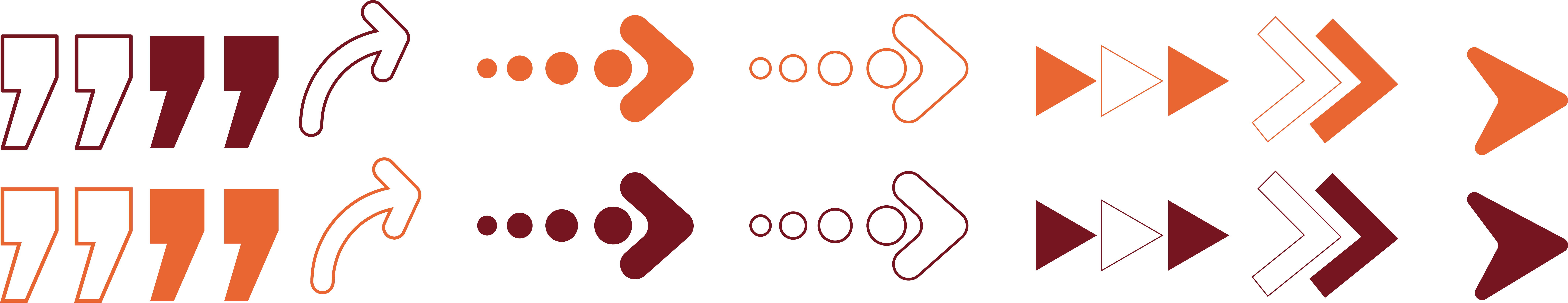 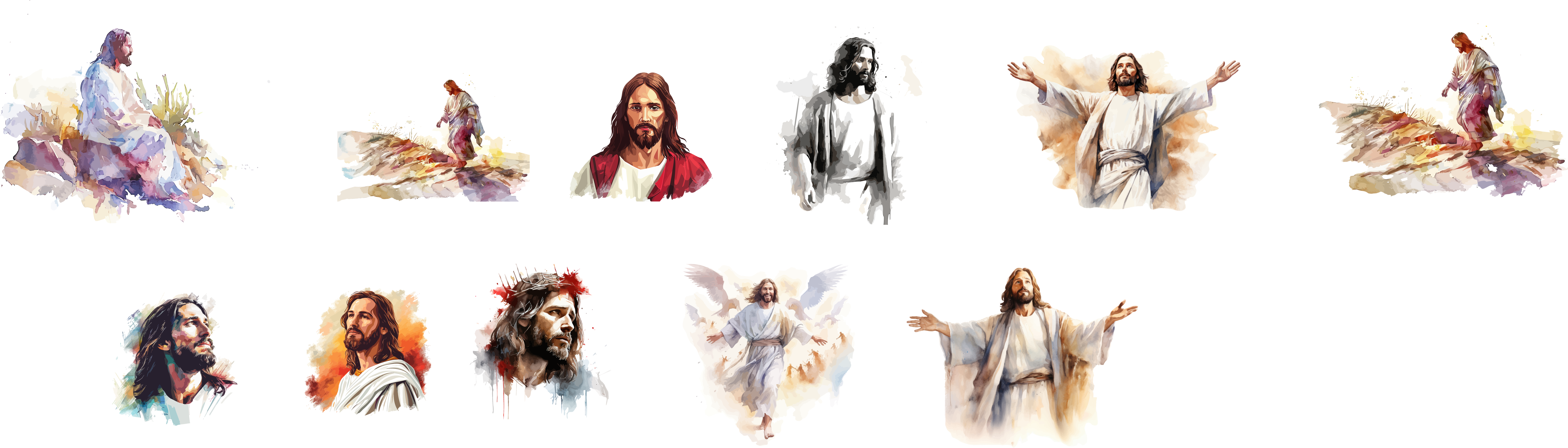 Se Jesus não tivesse vindo, a educação do mundo seria muito diferente do que é hoje.
[Speaker Notes: Se Jesus não tivesse vindo, a educação do mundo seria muito diferente do que é hoje. A influência de Jesus e do cristianismo foi amplamente documentada. James Kennedy e Jerry Newcombe, em seu livro “E se Jesus não tivesse nascido?”, destacam como a educação cristã baseada nos ensinamentos de Jesus tem sido altamente influente na educação, contribuindo, por exemplo, para a codificação de idiomas para escrever a Bíblia na língua das pessoas, como o alfabeto cirílico usado para dar forma escrita aos idiomas de milhões de pessoas. Além disso, os ensinamentos de Cristo na educação cristã impulsionaram os ideais de educação para todos em muitos países, permitindo que a educação alcançasse não apenas as elites, mas também os menos afortunados e milhões de crianças em muitos países do mundo. Além do mais, ajudou a promover a criação de universidades de excelência como Yale, Harvard e Oxford, para citar apenas algumas. Embora muitas delas tenham abandonado sua identidade cristã, existem hoje muitas outras universidades confessionais e um grande número de escolas primárias e secundárias em todo o mundo que permanecem fiéis à sua vocação cristã e ao espírito missionário de transmitir os ensinamentos de Jesus, ajudando a transformar a vida de milhões de pessoas com sua mensagem de salvação.]
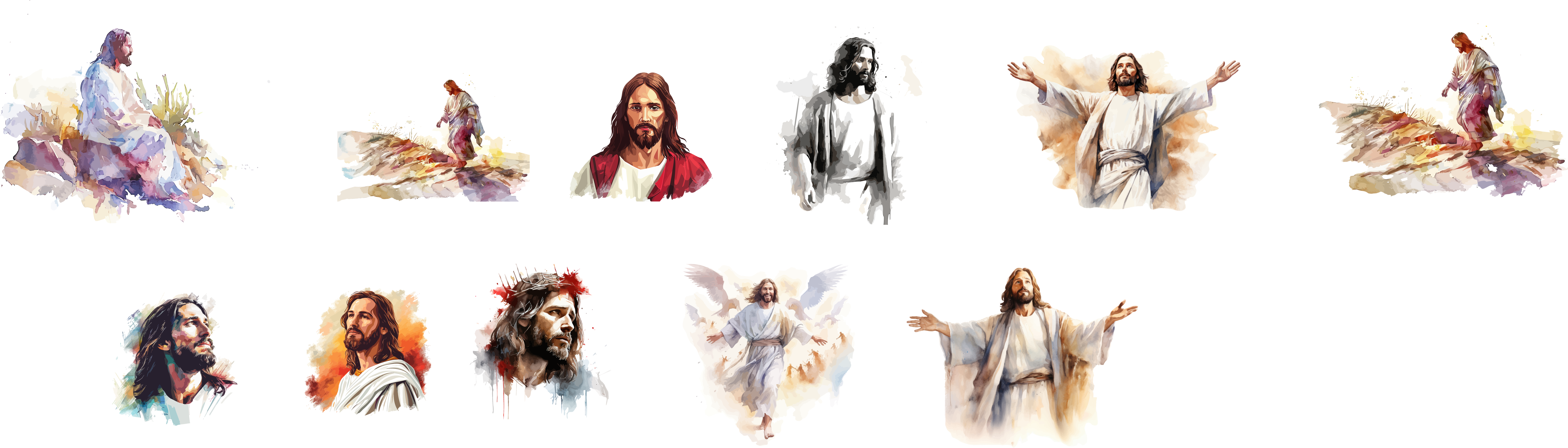 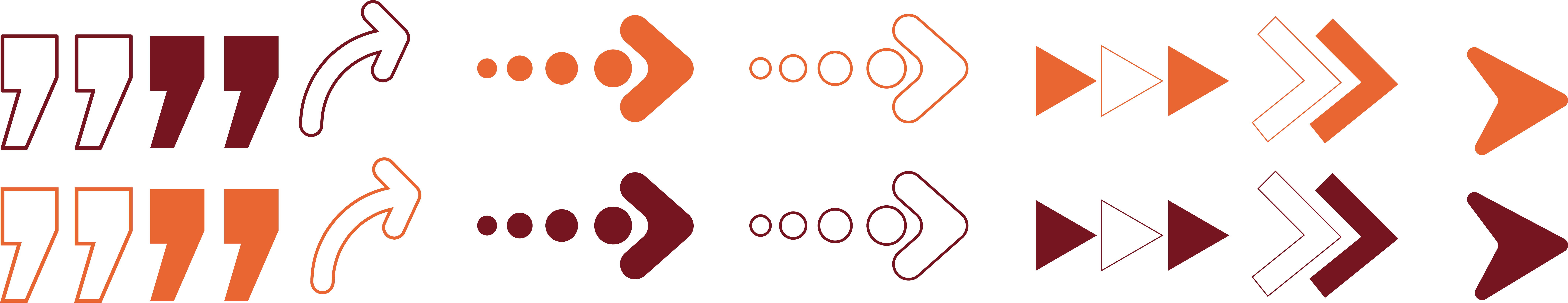 Os ensinamentos de
JESUS
são essenciais para a educação.
[Speaker Notes: Hoje veremos como os ensinamentos de Jesus são essenciais para a educação e como eles podem transformar a vida das pessoas para seu bem-estar e salvação.]
OS ENSINAMENTOS DE JESUS
E O CUMPRIMENTO DA MISSÃO DA IGREJA
Mateus 28:19, 20
[Speaker Notes: Os ensinamentos de Jesus e o cumprimento da missão da igreja. (Mateus 28:19, 20)]
Jesus dedicou Seu ministério a ensinar.
1
B
A
Jesus veio ao mundo com o propósito de “buscar e salvar o perdido” (Lucas 19:10);
Como resultado de Seus ensinamentos, a vida de milhares de pessoas foi transformada para sempre.
[Speaker Notes: 1. Jesus dedicou Seu ministério a ensinar.


a. Jesus veio ao mundo com o propósito de “buscar e salvar o perdido” (Lucas 19:10) e, para conseguir isso, Cristo dedicou grande parte de Seu tempo e esforço ao ensino. Mateus nos diz que “Jesus percorria todas as cidades e aldeias, ensinando” (Mateus 9:35). Os Evangelhos usam a palavra “ensinar” cerca de 50 vezes para descrever a atividade de Cristo. Ele ensinava no campo, na estrada, no templo, nas sinagogas, nas casas, em público para multidões e em particular para seguidores mais próximos. Seu ministério foi tão dedicado ao ensino que, quando foi capturado, Ele mesmo declarou: “Todos os dias eu estava com vocês no templo, ensinando [...]” (Marcos 14:49). Seu ensino era proclamar o evangelho (Lucas 20:1), ou seja, a salvação gratuita por meio da vida e da morte de Jesus em nosso lugar.

b. Como resultado de Seus ensinamentos, a vida de milhares de pessoas foi transformada para sempre, trazendo-lhes vida, esperança e mudanças que as tornaram pessoas melhores, abandonando o pecado, como no caso da mulher apanhada em adultério, e tornando-se gentis com o próximo, como no caso de Zaqueu, só para citar alguns entre muitos outros. Esses mesmos ensinamentos continuaram transformando e salvando muitas pessoas depois que Jesus morreu, ressuscitou e ascendeu ao Céu por meio dos ensinamentos de Seus discípulos ao longo dos séculos até hoje.]
O ensinamento como método para o cumprimento da missão
B
A
C
2
Missão de fazer discípulos que Jesus deixou para a igreja (Mateus 28:19, 20);
Os discípulos levavam muito a sério o papel do ensino no cumprimento da missão;
O ensino foi uma atividade fundamental no desenvolvimento da igreja cristã desde seus primórdios e continuou a ser assim por muitos séculos até hoje.
[Speaker Notes: 2. O ensinamento como método para o cumprimento da missão.


a. Ao cumprir a missão de fazer discípulos que Jesus deixou para a igreja (Mateus 28:19, 20), o ensinamento ocupa um lugar central. Jesus ordena a formação de discípulos, batizando-os e ensinando-os a guardar todas as coisas que Ele havia ordenado, um trabalho que é muito mais extenso no tempo e se projeta para toda a vida cristã.

b. Os discípulos levavam muito a sério o papel do ensino no cumprimento da missão, dedicando grande parte de seu tempo ao trabalho de ensinar. Por exemplo, somos informados de que Paulo ficou um ano e meio ensinando a igreja em Corinto (Atos 18:11) e um ano em Antioquia com outros discípulos (Atos 11:26). Além disso, Paulo incentiva os líderes a ensinar a doutrina bíblica à igreja (1 Timóteo 4:6, 11-16; 6:2). A capacidade de ensinar era considerada um requisito para aqueles que lideravam a igreja como bispos (1 Timóteo 3:2).

c. Assim, o ensino foi uma atividade fundamental no desenvolvimento da igreja cristã desde seus primórdios e continuaria a ser assim por muitos séculos até hoje, deixando um legado de enorme riqueza no sistema educacional ocidental.]
Os ensinamentos de Jesus são essenciais na educação cristã.
A
3
Seguindo a ordem de Jesus de ensinar “todas as coisas que tenho ordenado a vocês” (Mateus 28:20), a educação cristã que os discípulos transmitiam era baseada na vida e nos ensinamentos de Cristo (Atos 1:1). Nesse sentido, o principal ensinamento dos apóstolos era a salvação gratuita por meio da vida e da morte de Jesus em nosso lugar (1 Coríntios 15:13; Romanos 5:17-20).
[Speaker Notes: 3. Os ensinamentos de Jesus são essenciais na educação cristã.


Seguindo a ordem de Jesus de ensinar “todas as coisas que tenho ordenado a vocês” (Mateus 28:20), a educação cristã que os discípulos transmitiam era baseada na vida e nos ensinamentos de Cristo (Atos 1:1). Nesse sentido, o principal ensinamento dos apóstolos era a salvação gratuita por meio da vida e da morte de Jesus em nosso lugar (1 Coríntios 15:13; Romanos 5:17-20). Esse ensinamento central é o que tem motivado os cristãos a ensinar aos outros as boas novas de salvação ao longo da história. Muitos, como Jan Hus, Martinho Lutero, William Tyndale, deram suas vidas e até foram martirizados por sua lealdade ao ensino da salvação por meio do sacrifício de Cristo. Os ensinamentos de Jesus e dos apóstolos sobre a salvação por meio de Jesus são essenciais para uma educação que busca transformar a vida das pessoas como Jesus fazia.]
COMO JESUS
ENSINAVA
Marcos 4:1-2
[Speaker Notes: Como Jesus ensinava (Marcos 4:1-2)]
Jesus ensinava com métodos didáticos avançados.
B
A
1
Muitos sistemas educacionais estão implementando reformas educacionais baseadas em estudos recentes sobre como as pessoas aprendem;
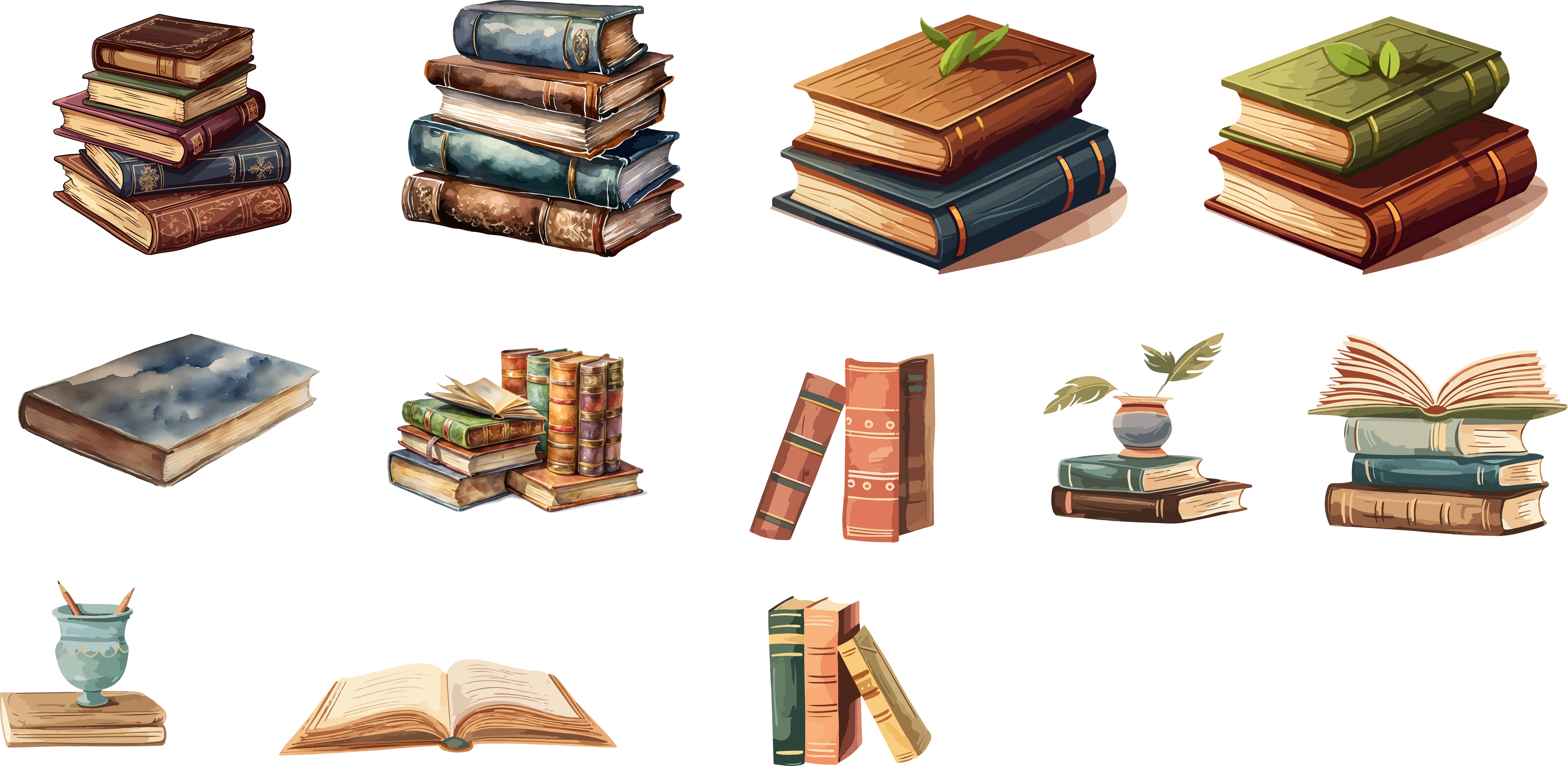 Jesus utilizou esse tipo de ensino, antecipando-se aos teóricos. Por exemplo, Jesus ensinou no Sermão da Montanha que Seus seguidores deveriam confiar que Deus os protegeria (Mateus 6:25-31).
[Speaker Notes: 1. Jesus ensinava com métodos didáticos avançados.


a. Atualmente, muitos sistemas educacionais estão implementando reformas educacionais baseadas em estudos recentes sobre como as pessoas aprendem. Um exemplo é o movimento de reforma no ensino superior chileno que propõe uma formação baseada nas competências, ou seja, na habilidade de realizar uma tarefa e não apenas no conhecimento teórico. Essa abordagem integra o ensino teórico, afetivo e prático.

b. Jesus utilizou esse tipo de ensino, antecipando-se aos teóricos. Por exemplo, Jesus ensinou no Sermão da Montanha que Seus seguidores deveriam confiar que Deus os protegeria (Mateus 6:25-31). Depois, quando eles atravessam o mar, Ele demonstra Sua proteção acalmando a tempestade (Mateus 8:23-27) e, em seguida, faz com que eles coloquem essa confiança em prática quando os enviou para pregar sem levar dinheiro ou provisões (Mateus 10:9, 10). Jesus também usou uma variada gama de recursos didáticos para ensinar as verdades eternas, levando as pessoas do conhecido ao desconhecido, com exemplos da natureza, da vida cotidiana, parábolas, uso de perguntas, discursos, atividades práticas, entre muitas outras estratégias didáticas. Tudo isso com o propósito de transformar a vida das pessoas para o seu bem e salvação.]
Jesus abordava as pessoas de forma holística.
A
2
Em Seu ensino, Jesus não ensinava apenas o conhecimento teórico, mas também abordava as pessoas de forma holística. Um exemplo claro é a experiência de Zaqueu, um cobrador de impostos que não apenas compreendeu o evangelho, mas, por meio do ensino holístico de Jesus, que o visitou em sua casa e lhe demonstrou afeto e coragem, foi restaurado para encontrar perdão e paz consigo mesmo, restauração social por meio de uma genuína mudança de atitude, e restauração espiritual por meio de uma reconciliação com Deus e com o próximo (Lucas 19:1-10).
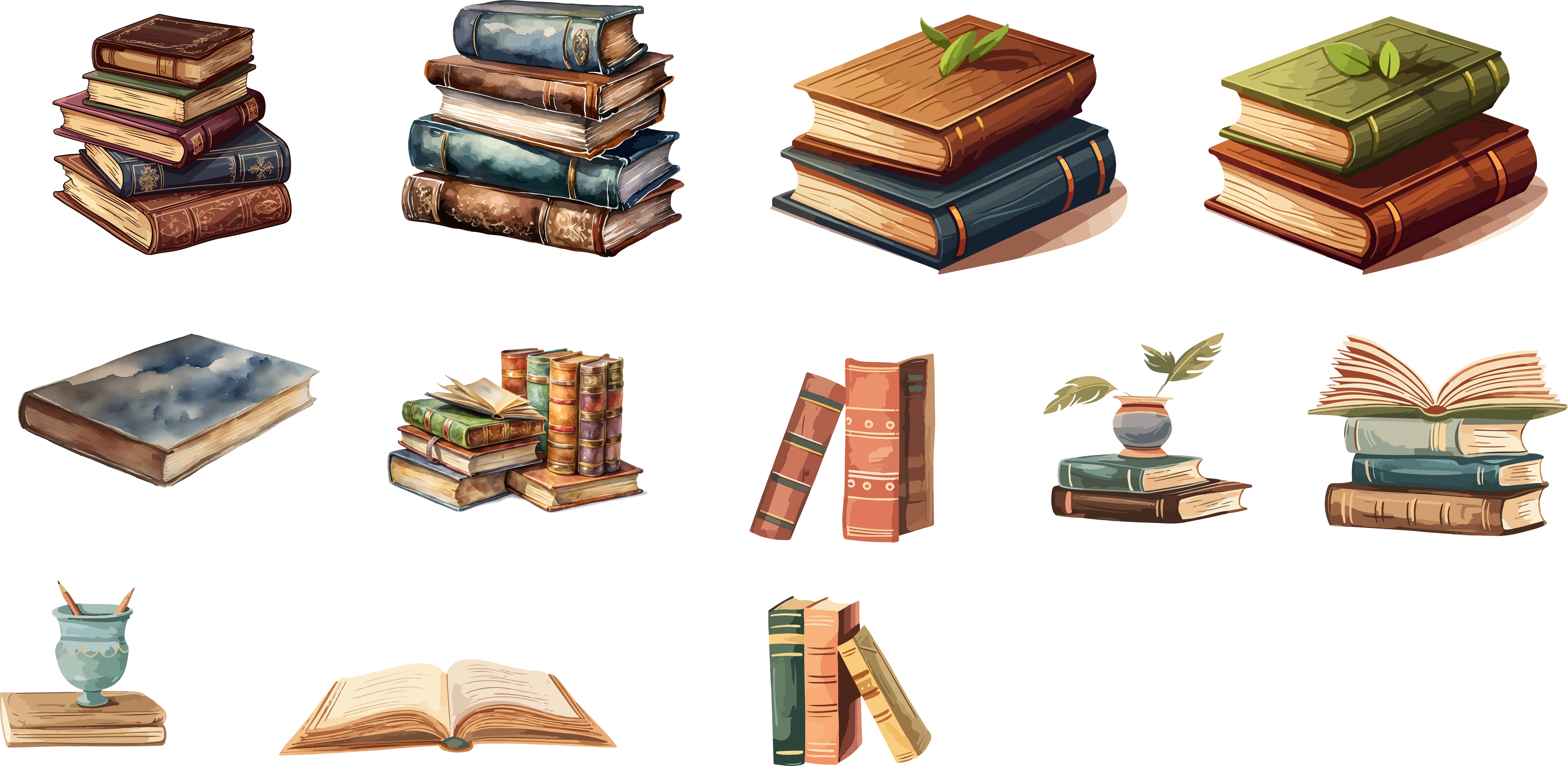 [Speaker Notes: 2. Jesus abordava as pessoas de forma holística.


Em Seu ensino, Jesus não ensinava apenas o conhecimento teórico, mas também abordava as pessoas de forma holística. Um exemplo claro é a experiência de Zaqueu, um cobrador de impostos que não apenas compreendeu o evangelho, mas, por meio do ensino holístico de Jesus, que o visitou em sua casa e lhe demonstrou afeto e coragem, foi restaurado para encontrar perdão e paz consigo mesmo, restauração social por meio de uma genuína mudança de atitude, e restauração espiritual por meio de uma reconciliação com Deus e com o próximo (Lucas 19:1-10).]
Jesus ensinava com a autoridade de Seu próprio exemplo.
A
3
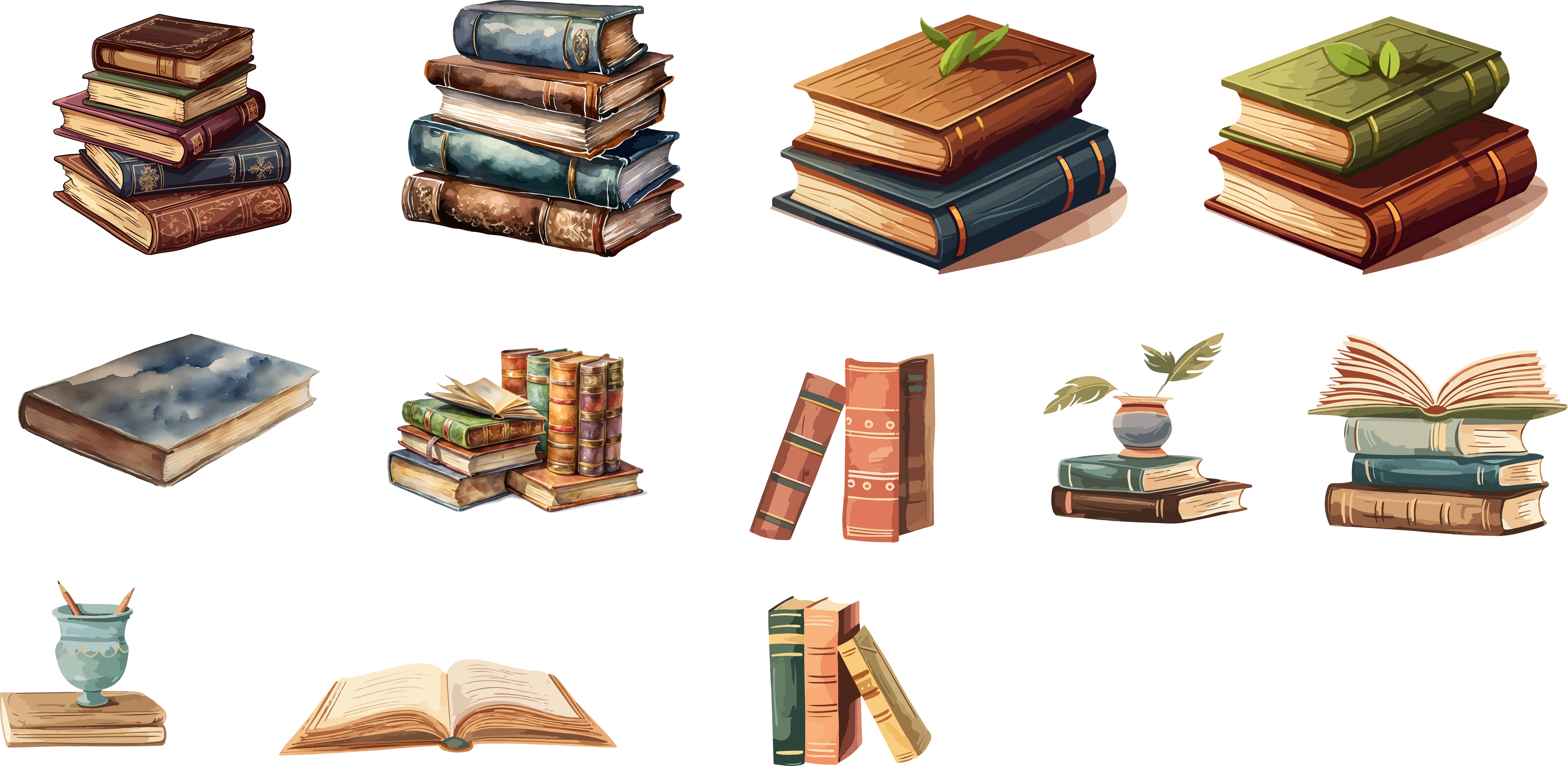 Todos os ensinamentos de Jesus foram respaldados por Seu exemplo. Jesus incorporou em Sua vida o que queria ensinar. Jesus disse a Seus discípulos: “Aprendam de mim, porque sou manso e humilde de coração” (Mateus 11:29).
[Speaker Notes: 3. Jesus ensinava com a autoridade de Seu próprio exemplo.


Todos os ensinamentos de Jesus foram respaldados por Seu exemplo. Jesus incorporou em Sua vida o que queria ensinar. Jesus disse a Seus discípulos: “Aprendam de mim, porque sou manso e humilde de coração” (Mateus 11:29). Jesus ensinou a Seus discípulos que, se quisessem ser líderes, deveriam adotar uma atitude de serviço (Mateus 20:26), uma atitude que Ele mesmo demonstrou graficamente quando tomou o lugar de um servo ao lavar os pés deles na última ceia. O mesmo se aplica ao Seu ensinamento de estar sempre pronto para perdoar, o que Ele fez com Seus próprios algozes quando O crucificaram pedindo a Deus: “Pai, perdoa-lhes, porque não sabem o que fazem” (Lucas 23:34).]
OS ENSINAMENTOS DE JESUS
TRANSFORMAM A VIDA DAS PESSOAS.
Lucas 19:1-10
[Speaker Notes: Os ensinamentos de Jesus transformam a vida das pessoas (Lucas 19:1-10)]
Jesus ajudava as pessoas a avaliarem sua vida atual e a se transformarem em pessoas melhores.
B
A
1
Seguindo o exemplo de Zaqueu, podemos ver que esse homem, que havia acumulado riquezas cobrando impostos de forma desonesta e imprópria, graças à demonstração de bondade e amor de Jesus, se arrependeu, decidiu devolver quatro vezes o que fraudou e passou a viver uma nova vida transformada por Jesus;
Assim como Zaqueu, um homem pecador e cheio de culpa, considerado indigno por muitos e por ele mesmo, você também pode deixar Jesus entrar em sua vida e em seu lar, aceitar o amor de Cristo e permitir que Ele transforme sua vida para sempre.
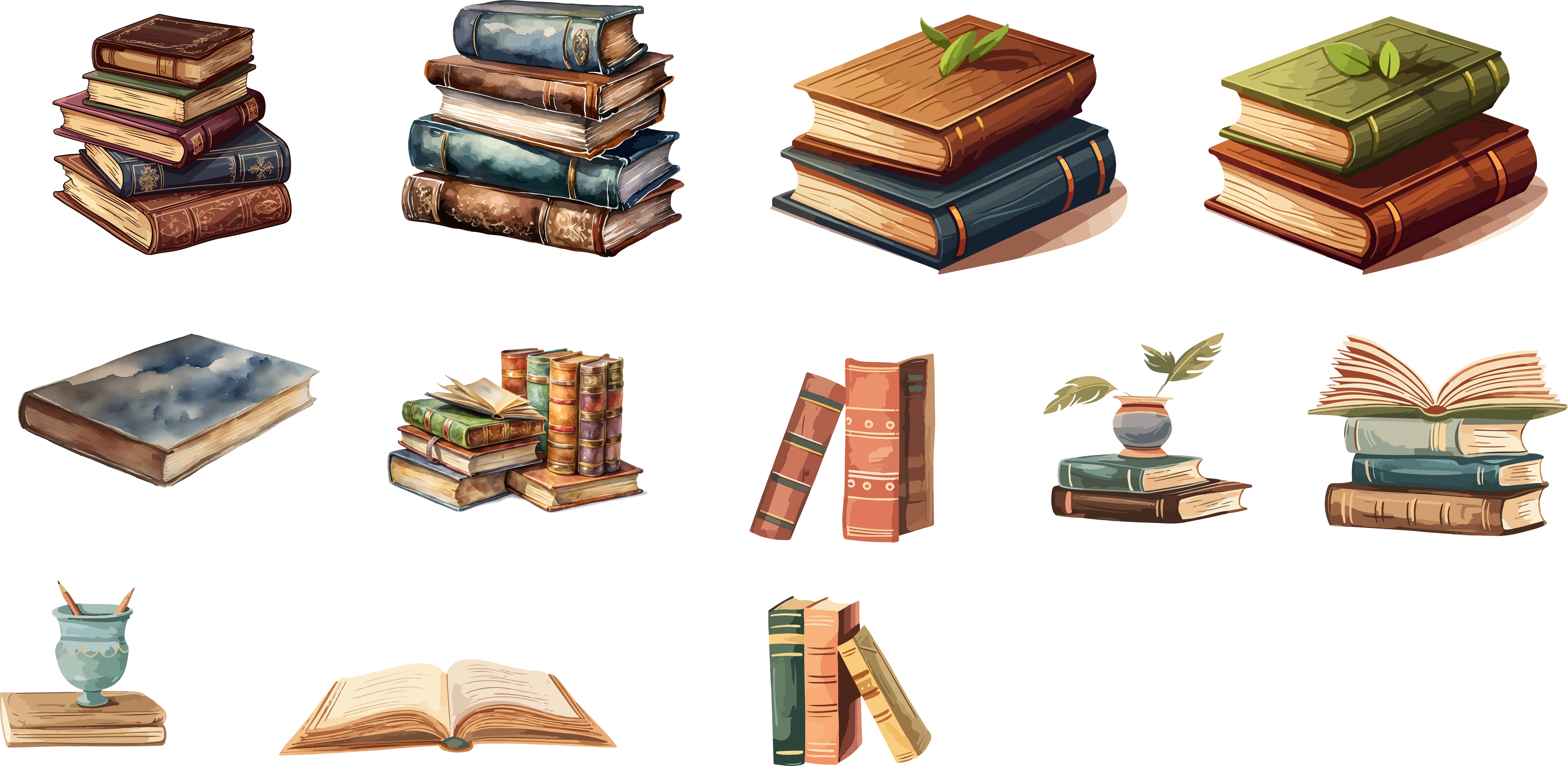 [Speaker Notes: 1. Jesus ajudava as pessoas a avaliarem sua vida atual e a se transformarem em pessoas melhores.


a. Seguindo o exemplo de Zaqueu, podemos ver que esse homem, que havia acumulado riquezas cobrando impostos de forma desonesta e imprópria, graças à demonstração de bondade e amor de Jesus, se arrepende, decide devolver quatro vezes o que havia defraudado e começa a viver uma nova vida transformada por Jesus. É por isso que Jesus pôde declarar: “Hoje a salvação chegou a esta casa”, porque Jesus, que é a salvação, entrou naquela casa e porque a mensagem de salvação foi aceita por Zaqueu e sua vida havia sido transformada.

b. Hoje, assim como Zaqueu, um homem pecador e cheio de culpa, considerado indigno por muitos e por ele mesmo, você também pode deixar Jesus entrar em sua vida e em seu lar, aceitar o amor de Cristo e permitir que Ele transforme sua vida para sempre.]
B
A
C
2
Os ensinamentos de Jesus enfatizam Seu amor e ajudam as pessoas a se reconectarem com Deus de uma forma salvadora.
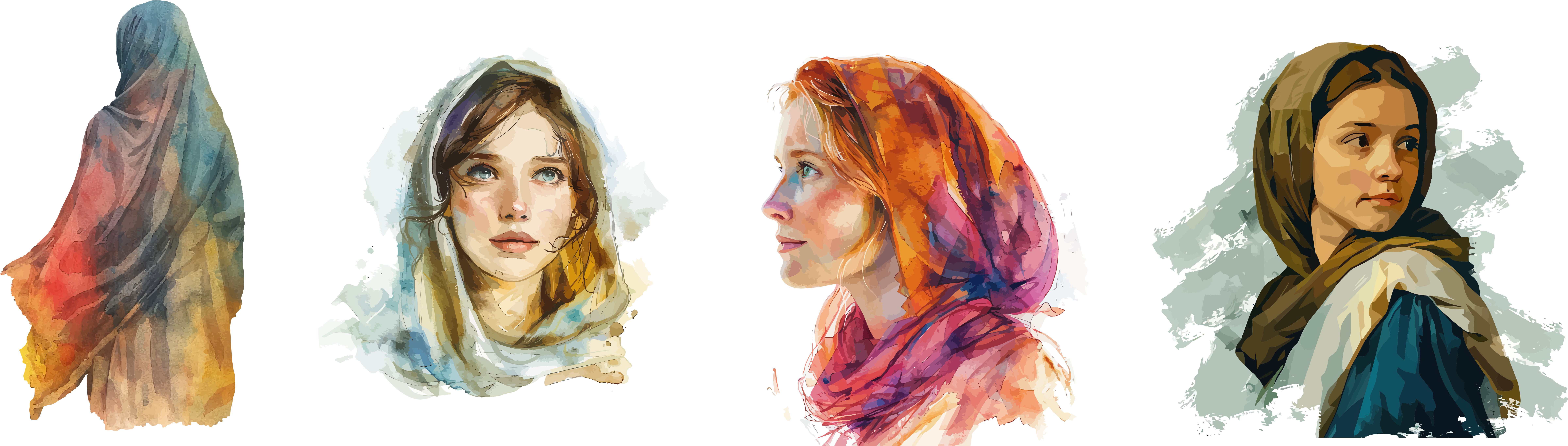 Mulher que foi pega em flagrante delito de adultério;
Os ensinamentos de perdão, restauração e salvação são claramente exemplificados na experiência dessa mulher perdoada por Cristo, que também foi ensinada;
Jesus ensinou de forma prática e direta aos líderes, à multidão e à própria mulher o poder transformador do amor e do perdão de Deus.
[Speaker Notes: 2. Os ensinamentos de Jesus enfatizam Seu amor e ajudam as pessoas a se reconectarem com Deus de uma forma salvadora.


a. Outro exemplo de como os ensinamentos de Cristo podem transformar a vida das pessoas é o da mulher que foi pega em flagrante delito de adultério. O relato do apóstolo João nos diz que Jesus estava ensinando mais uma vez (João 8:2). Então, os líderes judeus trouxeram a Ele uma mulher apanhada em flagrante delito de adultério. De acordo com a lei judaica, ela deveria ser apedrejada; então os líderes perguntaram a Jesus: “O que você diz?”, mas Jesus não respondeu, e começou a escrever no chão. Alguns autores sugerem que Ele poderia ter escrito palavras relacionadas aos pecados dos acusadores. Então Jesus sentenciou: “Quem de vocês estiver sem pecado seja o primeiro a atirar uma pedra nela” (João 8:7). João acrescenta que os líderes acusados por sua consciência se retiraram; então o Mestre falou à mulher: “Onde estão os que te acusam? Ninguém te condenou?” E ela respondeu “Ninguém, Senhor”, ao que Jesus respondeu: “Nem eu te condeno. Vá e não peques mais”. O encontro com o Salvador não só salvou a vida da mulher, mas ela foi resgatada de uma vida de pecado e sofrimento para uma nova vida de serviço a Deus.

b. Os ensinamentos de perdão, restauração e salvação são claramente exemplificados na experiência dessa mulher perdoada por Cristo, que também foi ensinada.

c. Nesse episódio, Jesus ensinou de forma prática e direta aos líderes, à multidão e à própria mulher o poder transformador do amor e do perdão de Deus. Assim como a mulher adúltera perdoada por Jesus, cada um de nós pode experimentar por si mesmo o poder transformador de Jesus e de Seus ensinamentos.]
VAMOS
REFLETIR.
[Speaker Notes: Conclusão]
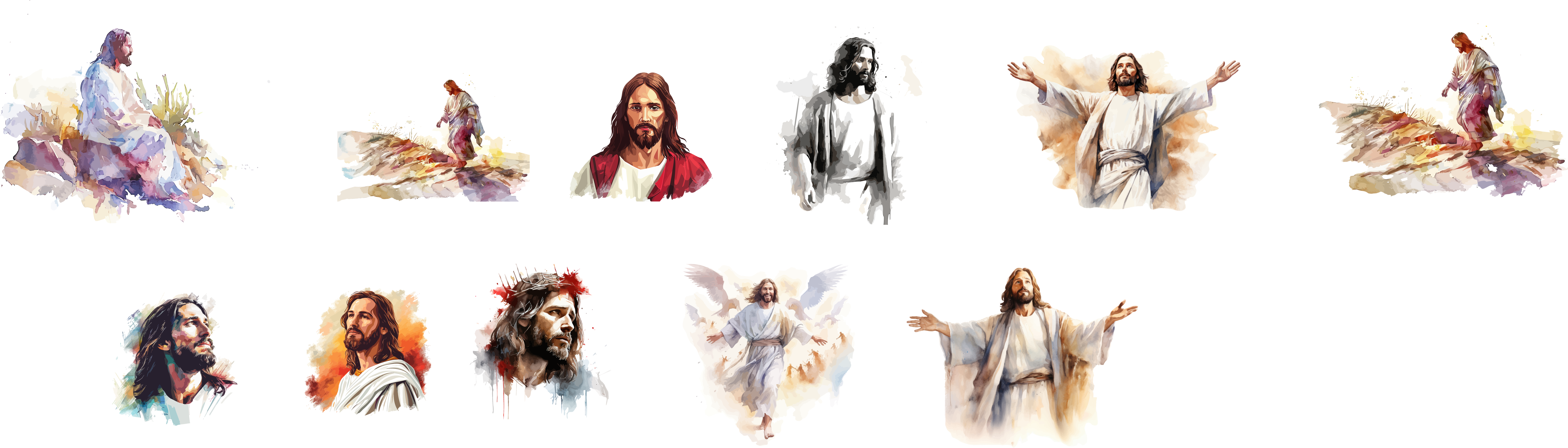 A evidência mais concreta da centralidade dos ensinamentos de Cristo na educação é o testemunho de milhares de vidas transformadas por meio da educação baseada nos ensinamentos de Cristo.
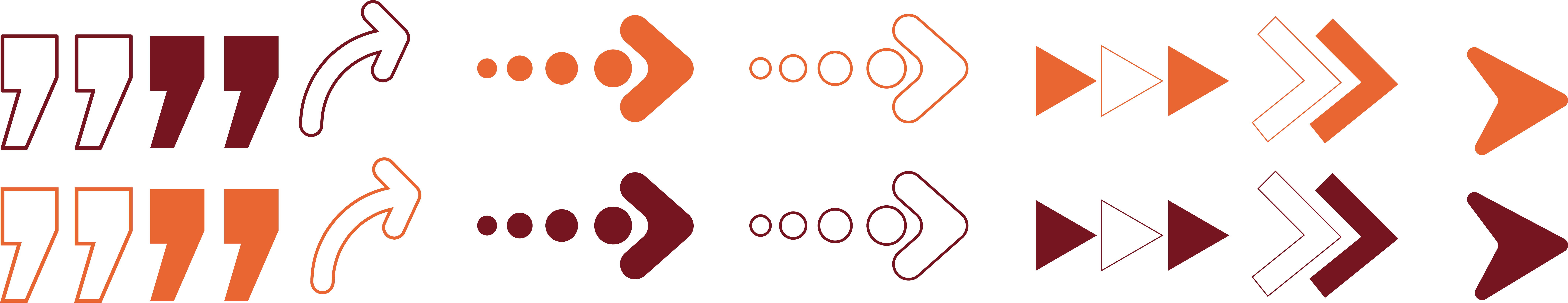 [Speaker Notes: Sem dúvida, o legado dos ensinamentos de Jesus na educação é imenso e difícil de quantificar. Contudo, a evidência mais concreta da centralidade dos ensinamentos de Cristo na educação é o testemunho de milhares de vidas transformadas por meio da educação baseada nos ensinamentos de Cristo, como exemplificado pela experiência de George Müller.]
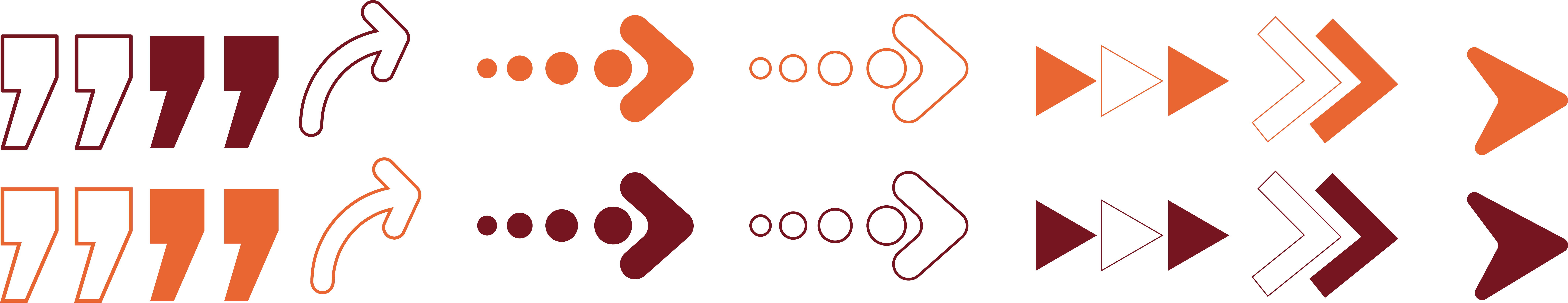 George Müller
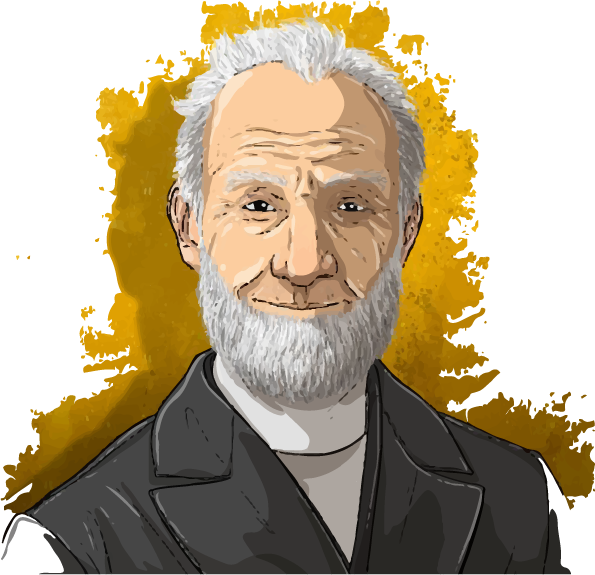 Seu legado tem inspirado muitos até hoje a se comprometerem com o evangelho de Jesus e a cuidarem dos necessitados por meio de instituições como a Müller Foundation.
[Speaker Notes: No outono alemão de 1805, George Müller nasceu no seio de uma família cristã. Apesar dos ensinamentos de seus pais, Müller levou uma vida desordenada e irresponsável, envolvendo-se no que ele define em sua autobiografia como “todos os tipos de pecados”, chegando até mesmo à prisão. Em 1825, em meio a uma profunda sensação de vazio, ele começou a ler os ensinamentos de Jesus na Bíblia e recebeu a influência da educação cristã e das amizades piedosas. Como resultado, decidiu entregar sua vida a Jesus e viver para cumprir a missão de Cristo na Terra; dedicou-se a cuidar dos órfãos em Bristol, Inglaterra, proporcionando-lhes moradia, abrigo, alimento e educação cristã. George Müller escreveu vários livros que impactaram milhões de pessoas com seu testemunho e experiência pessoal com Cristo. Seu legado tem inspirado muitos até hoje a se comprometerem com o evangelho de Jesus e a cuidar dos necessitados por meio de instituições como a Müller Foundation.]
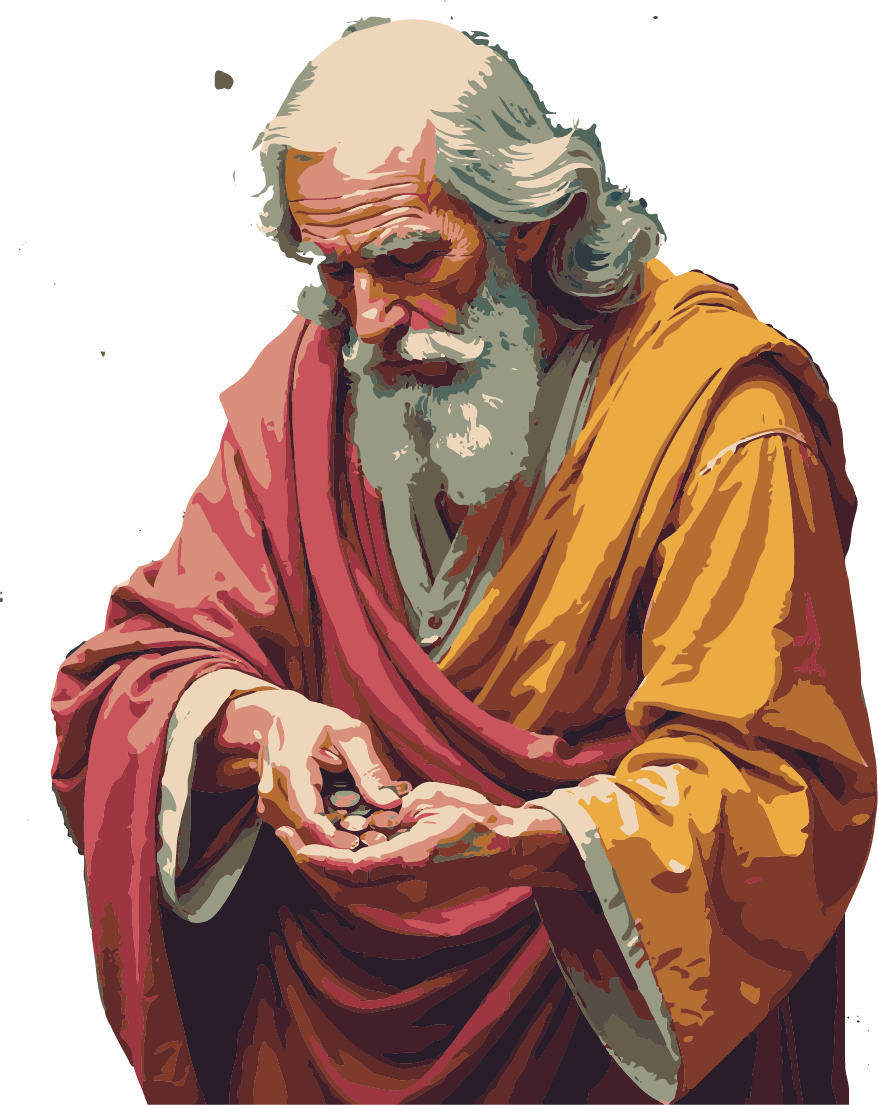 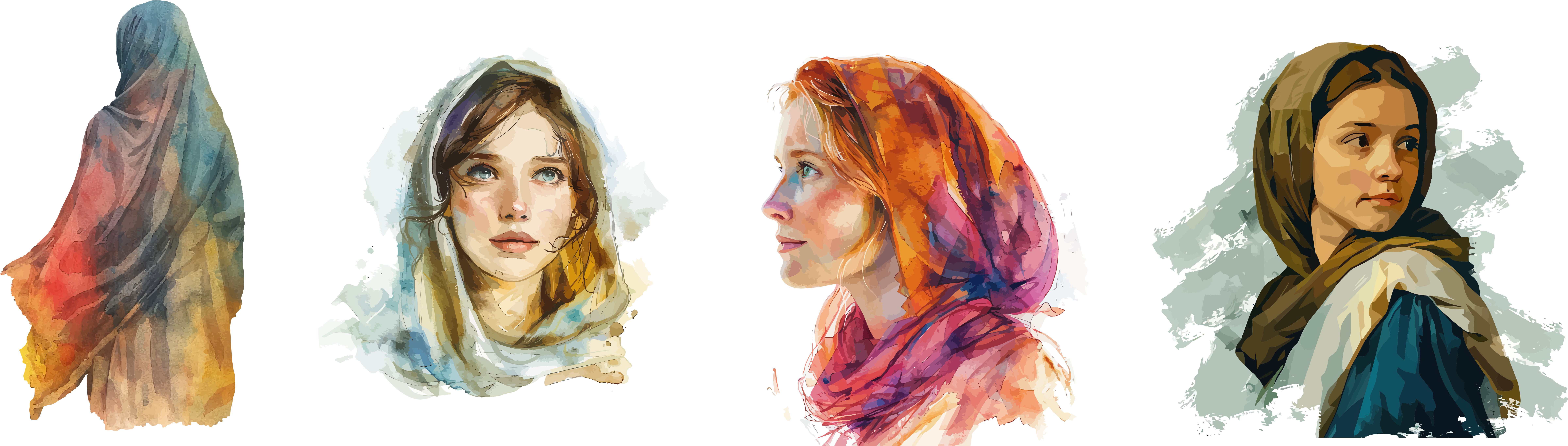 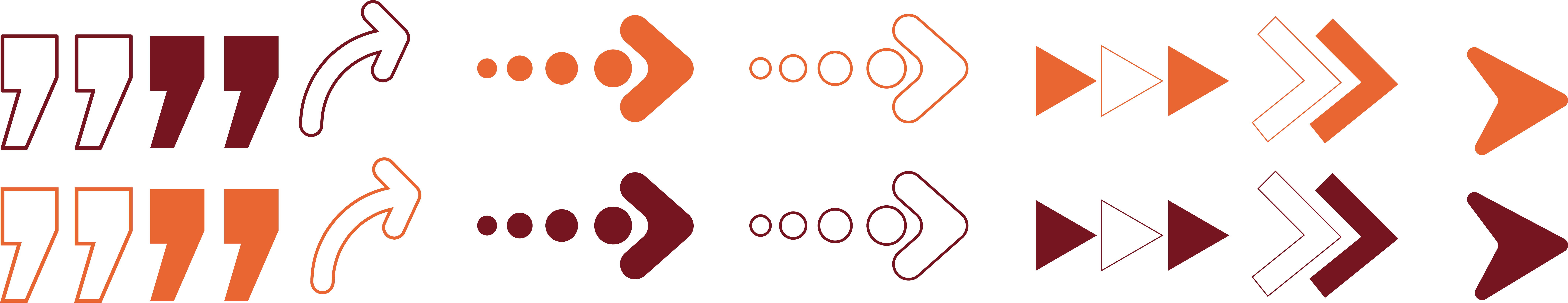 As experiências de
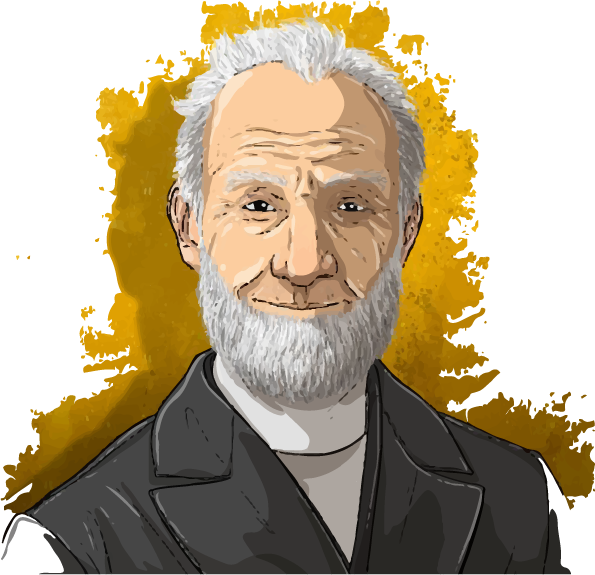 Zaqueu e da mulher adúltera perdoada por Cristo, bem como a vida de George Müller, nos mostram que os ensinamentos de Cristo são essenciais na educação, pois eles têm o poder de mudar a vida das pessoas, de levá-las a uma transformação de uma vida de pecado e distanciamento de Deus para uma vida dirigida por Jesus Cristo e Seus ensinamentos, uma nova vida que, ao receber o perdão e a salvação que Jesus oferece, é caracterizada pela fé e pela bondade.
[Speaker Notes: As experiências de Zaqueu, a mulher adúltera perdoada por Cristo, bem como a vida de George Müller, nos mostram que os ensinamentos de Cristo são essenciais na educação, pois eles têm o poder de mudar a vida das pessoas, de levá-las a uma transformação de uma vida de pecado e distanciamento de Deus para uma vida dirigida por Jesus Cristo e Seus ensinamentos, uma nova vida que, ao receber o perdão e a salvação que Jesus oferece, é caracterizada pela fé e pela bondade.]
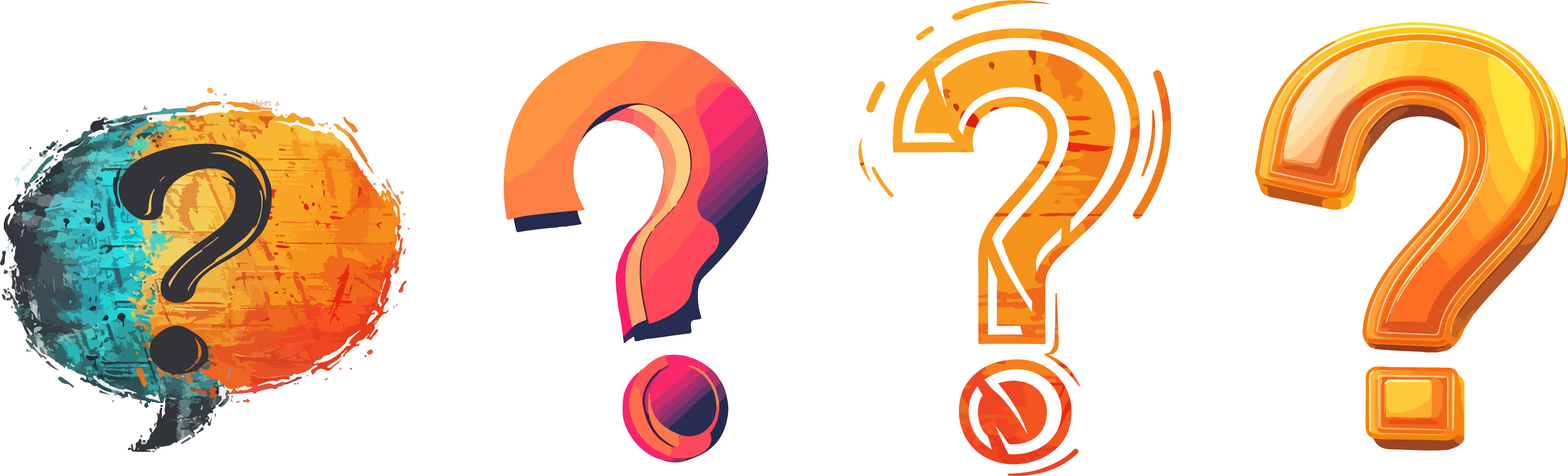 Você também quer experimentar a influência dos
ensinamentos de Jesus
[Speaker Notes: Você também quer experimentar a influência dos ensinamentos de Jesus? Você quer hoje aceitar a obra salvadora de Jesus em sua vida? Se esse é o seu desejo, convido você a se levantar e se juntar a mim em oração a Deus.]